XIV SEMINÁRIO INTERNODE PESQUISA DO CENTRODE CIÊNCIAS DA SAÚDE
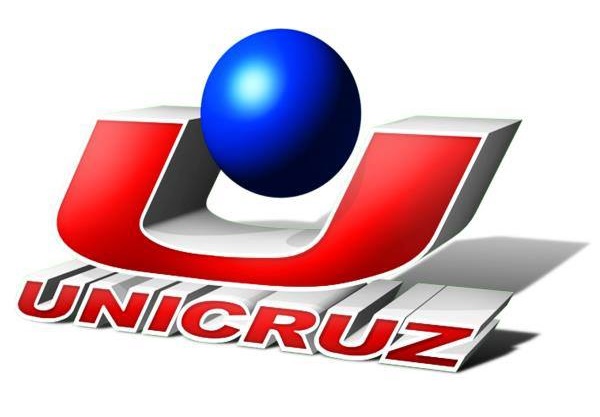 Cruz Alta, 01 de Julho de 2015.

Coordenação:
Profº. Themis Goretti Moreira Leal de Carvalho